স্বাগতম
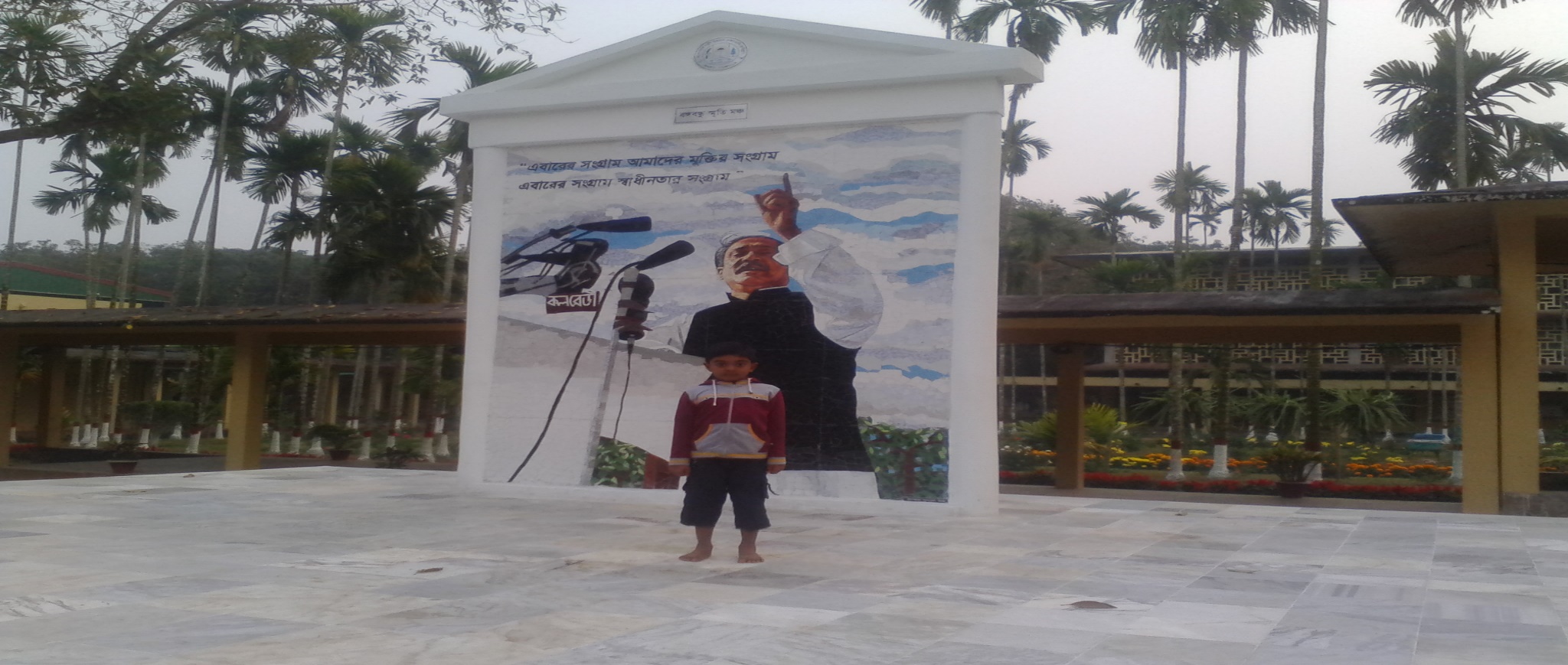 জাতির জনক বঙ্গবন্ধু শেখ মুজিবুর রহমান
wkÿK পরিচিতি
‡gv. eRjyi ingvb (Gg.G, Gg.GW)
mnKvix wkÿK (AvBwmwU)
we‡eKvb›` nvB ¯‹zj GÛ K‡jR, Uv½vBj|
‡gvev. 01718-685714
পাঠ পরিচিতি
শ্রেণীঃ 9ম
বিষয় : পৌরনীতি ও নাগরিকতা
অধ্যায় : ৫ম
পাঠঃ সংবিধান
সময় : ৪০ মিনিট
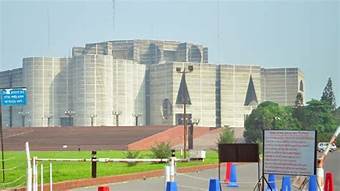 জাতিয় সংসদ ভবন
শিখন ফল
মূল্যায়ন
১) সংবিধানএর সংজ্ঞা দাও?
 ২) লেখার ভিত্তিতে সংবিধানকে কয় ভাগে ভাগ করা যায়? 
 ৩) সংশোধের ভিত্তিতে সংবিধানকে কয় ভাগে ভাগ করা যায়?    
 ৪) বাংলাদেশে কত সালের কত তারিখ হতে সংবিধান কার্যকর হয়?
দলীয় কাজঃ
বাংলাদেশের সংবিধান উত্তম কী? 
উত্তরের পক্ষে যুক্তি দেখাও।
বাড়ির কাজ
বাংলাদেশ সংবিধানের সংশোধনীর প্রধান প্রধান বৈশিষ্ট্য উল্লেখ কর।
সবাইকে ধন্যবাদ
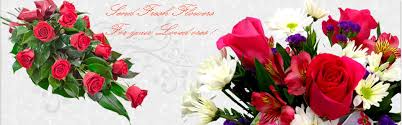